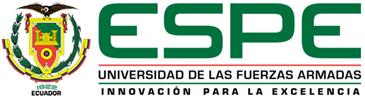 PROYECTO DE INVESTIGACIÓN PREVIO LA OBTENCIÓN DEL TÍTULO DE INGENIERO EN SISTEMAS E INFORMÁTICA
TEMA: ESTUDIO EMPÍRICO DE LA USABILIDAD DE APLICACIONES MÓVILES PARA PERSONAS CON DISCAPACIDAD VISUAL
AUTORA: RAMOS TUITISE, IVETTE MARCELA 
DIRECTOR: Dr. FONSECA C., EFRAÍN R.  
 
SANGOLQUÍ, MARZO 2017
1
[Speaker Notes: Buenos días, Sr. Director de carrera, Sr. Director de proyecto, Sra. Abogada, Señores miembros del jurado, público presente. A continuación les voy a hacer la exposición de mi trabajo de titulación, denominado, “Estudio Empírico ……” el cual fue realizado por mi persona, Ivette Ramos y dirigido por el Dr. Efraín Fonseca.]
índice
ANTECEDENTES
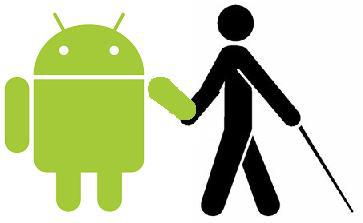 PROBLEMÁTICA
JUSTIFICACIÓN
METODOLOGÍA
MARCO TEÓRICO
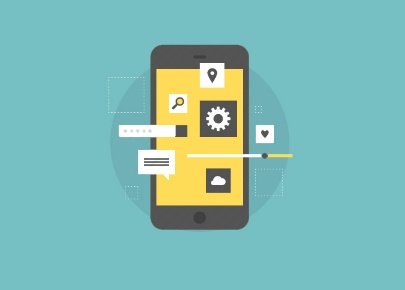 MAPEO SISTEMÁTICO DE ESTUDIOS
PLANIFICACIÓN DEL SMS
EJECUCIÓN DEL SMS
EXTRACCIÓN Y SÍNTESIS DE DATOS DEL SMS
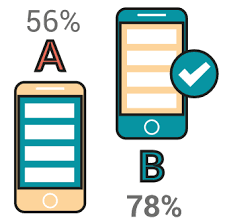 2
CONCLUSIONES
RECOMENDACIONES
FUTURAS LÍNEAS DE INVESTIGACIÓN
[Speaker Notes: La presente exposición tratará los siguientes aspectos:
Antecedentes, problemática, justificación, así como también se mencionarán las metodologías de investigación empleadas durante la ejecución del proyecto de titulación.
El marco teórico en el cual se sustenta el proyecto de titulación.
El proceso correspondiente al Mapeo Sistemático de Estudios, 
y culminará con las conclusiones, recomendaciones y futuras líneas de investigación en base al trabajo realizado.]
ANTECENDENTES
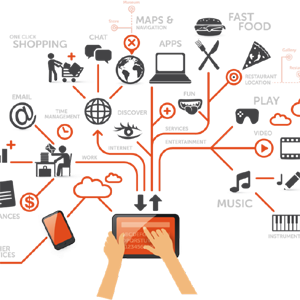 Acceso a la comunicación, servicios, banca, etc.
El uso de dispositivos móviles se ha incrementado de manera significativa.
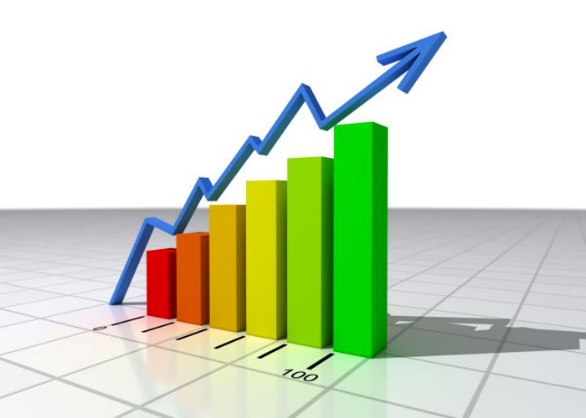 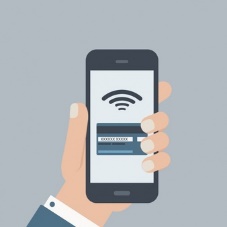 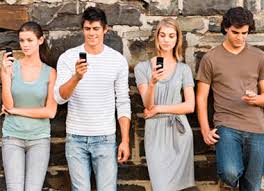 Creado dependencia en las personas
Considera como el sector de mayor apogeo dentro del ámbito tecnológico.
3
[Speaker Notes: Durante los últimos años, el uso de dispositivos móviles se ha incrementado de manera
significativa, a tal punto que en la actualidad se considera como el sector de mayor
apogeo dentro del ámbito tecnológico, además; es el principal medio de
acceso a la comunicación, servicios, banca, etc. para las personas. A tal punto que ha 
Creando una dependencia en la vida de las personas]
ANTECENDENTES
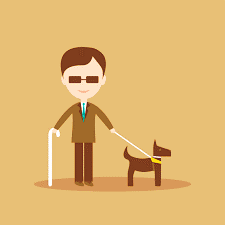 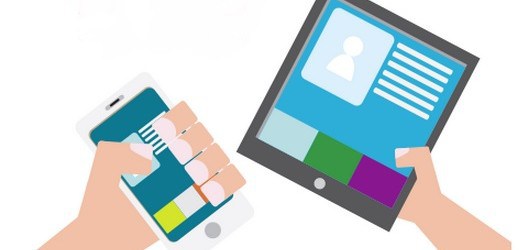 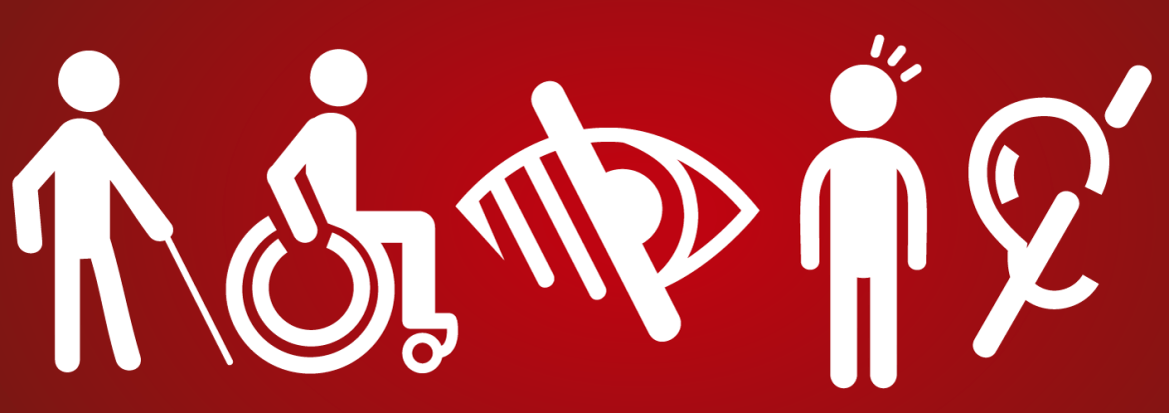 ¿Son las tecnologías móviles un factor de exclusión, o al contrario, son una oportunidad para la integración de personas con discapacidad visual en la sociedad?
285 millones
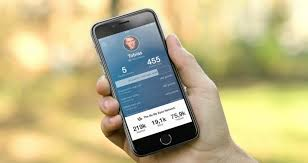 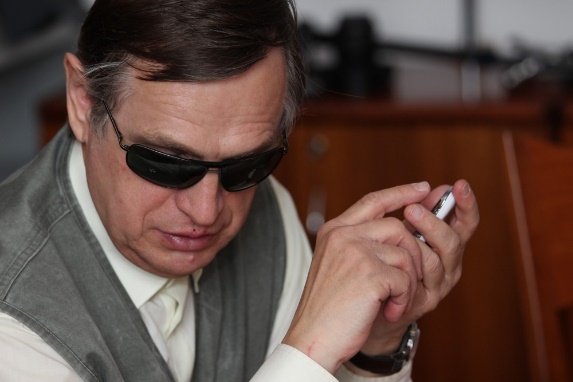 4
[Speaker Notes: Sin embargo, existen personas con discapacidad que no pueden disfrutar de los beneficios de las tecnologías móviles, particularmente, las cifras de la OMS revelan que en el mundo hay aproximadamente 285 millones de personas con discapacidad visual, desde esta perspectiva surge la pregunta: ¿Son las tecnologías móviles un factor de exclusión, o al contrario, son una oportunidad para la integración de personas con discapacidad visual en la sociedad? . En torno a la pregunta, se identificó que para los usuarios con discapacidad visual representa un reto el uso de estos dispositivos móviles.]
PROBLEMÁTICA
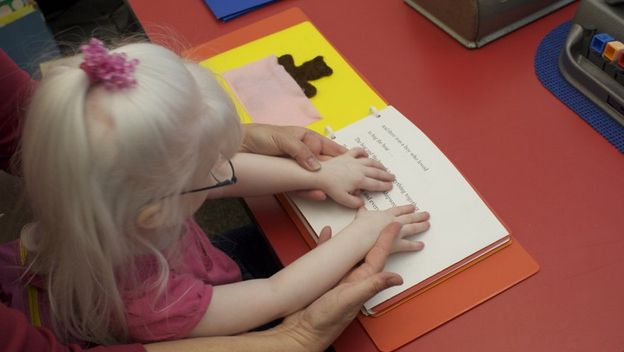 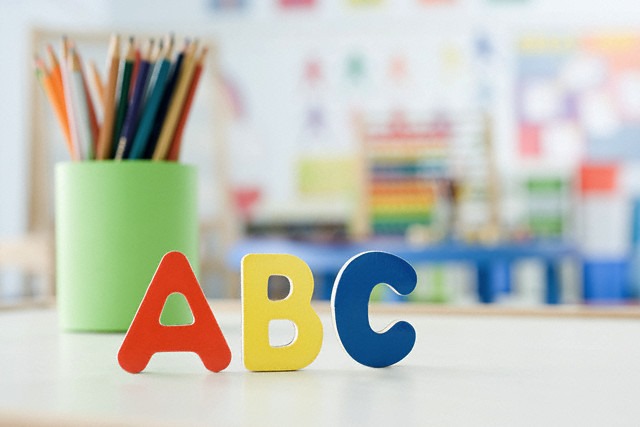 Son más vulnerables a la sociedad.
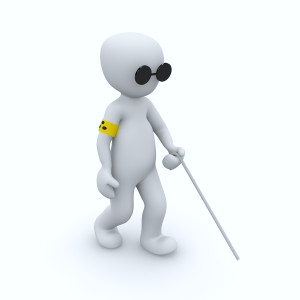 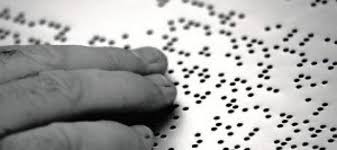 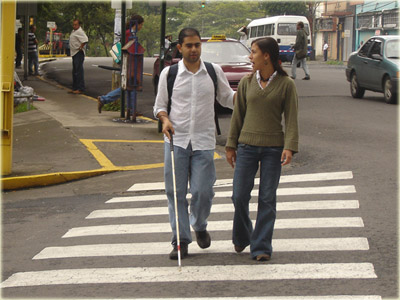 5
[Speaker Notes: Las personas con discapacidad visual, dada su condición, son más vulnerables a la sociedad, ya que deben realizar actividades bajo las mismas circunstancias del entorno en el cual se desenvuelven las personas en general; por ejemplo, en el ámbito de la educación por su condición, las personas con discapacidad visual requieren de recursos especiales de aprendizaje, como por ejemplo, el Sistema Braille, que a diferencia del resto de personas]
PROBLEMÁTICA
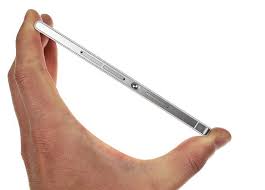 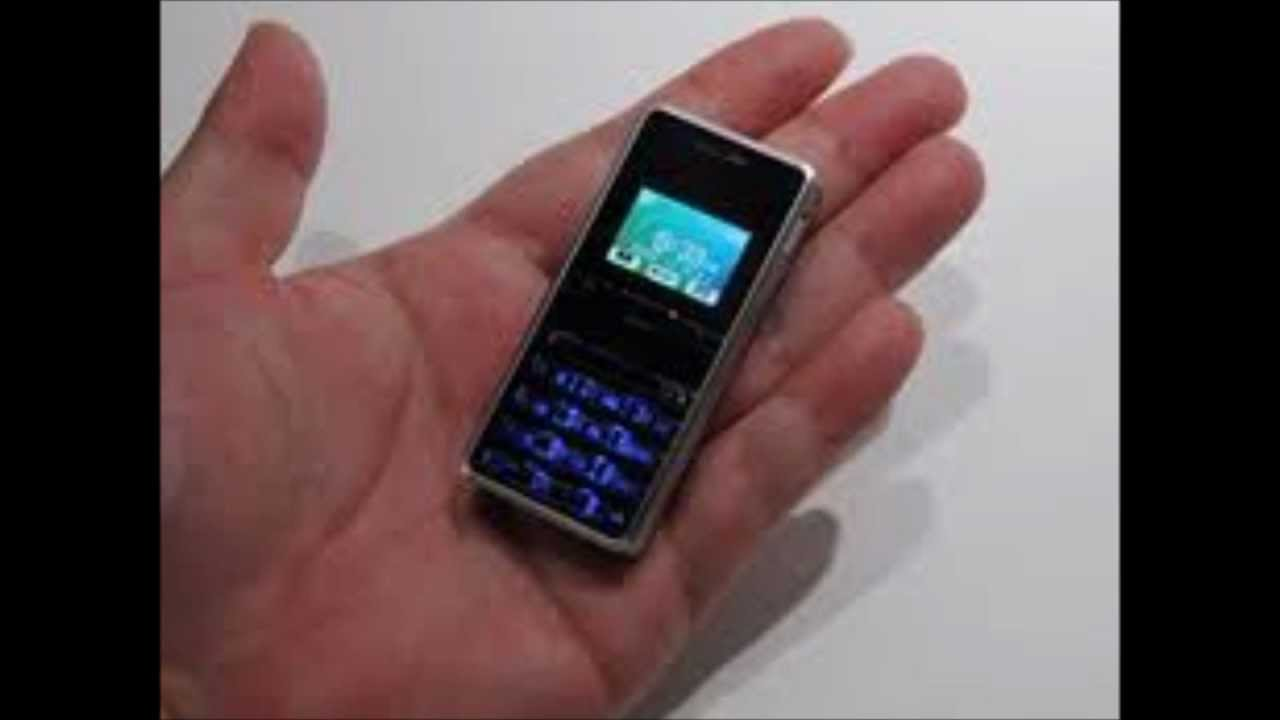 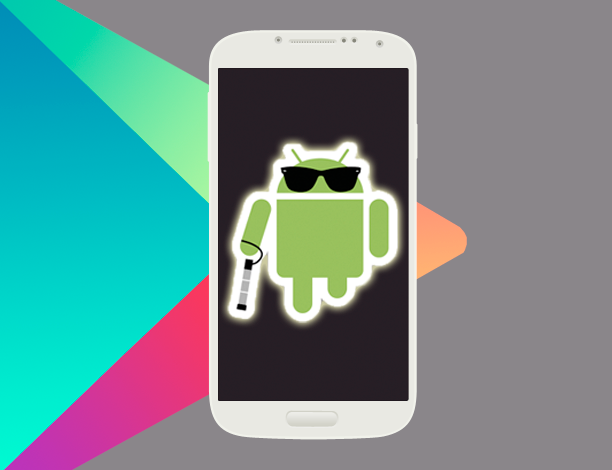 Emplean pantallas táctiles como medio de interacción con el usuario.
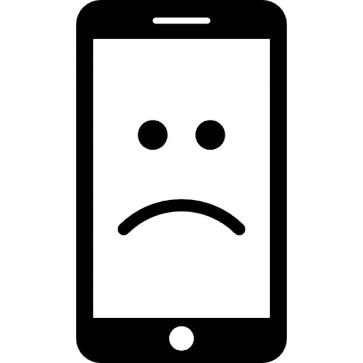 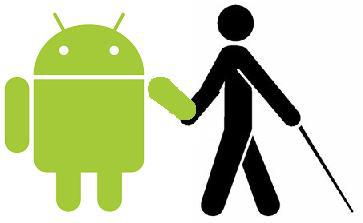 6
[Speaker Notes: En lo que respecta a las características de los dispositivos móviles , estos emplean pantallas táctiles como medio de interacción con el usuario, cada vez son más pequeños y delgados y las aplicaciones no son usables , lo que dificulta más su uso por personas con discapacidad visual]
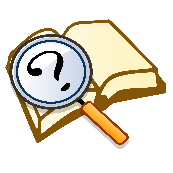 JUSTIFICACIÓN
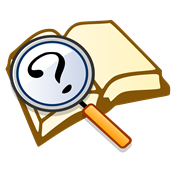 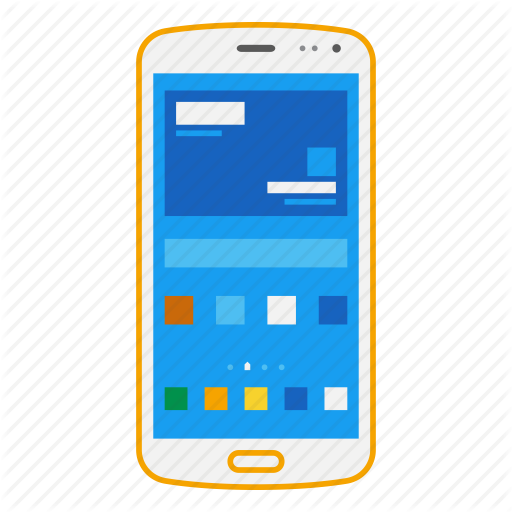 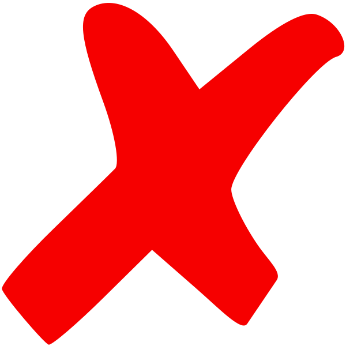 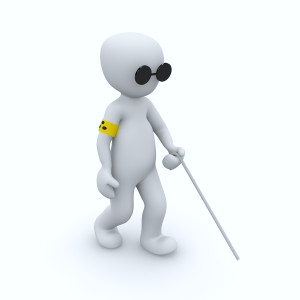 Escasa bibliografía referente al tema.
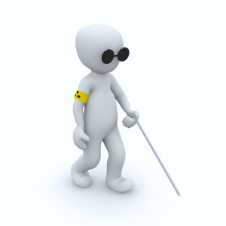 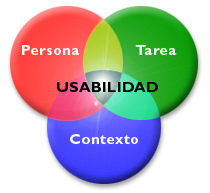 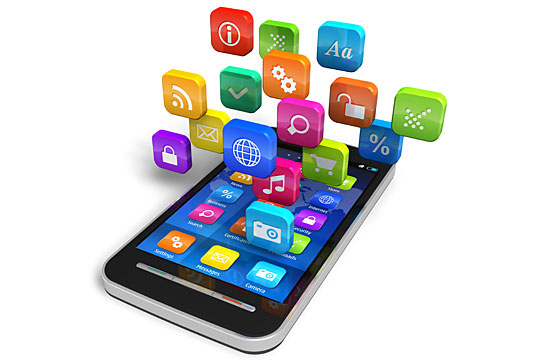 7
Al parecer, el desarrollo de aplicaciones móviles para personas con discapacidad visual no contempla el principal factor de calidad de un producto software, la usabilidad.
[Speaker Notes: El presente proyecto de titulación fue motivado de los problemas de accesibilidad y usabilidad a los que se enfrentan las personas con discapacidad visual al utilizar aplicaciones móviles. Mediante una breve revisión de literatura se observó que existe escasa bibliografía referente al tema en cuestión, 
por lo que parecería que el desarrollo de aplicaciones móviles no contempla el factor usabilidad desde la perspectiva de los usuarios con discapacidad visual]
JUSTIFICACIÓN
Métricas, técnicas y modelos
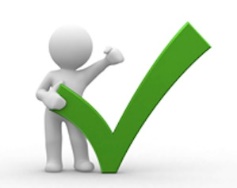 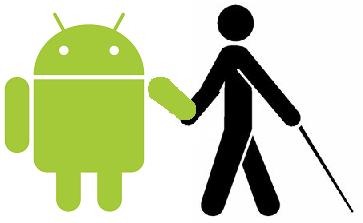 Aplicaciones móviles  obtengan mejores resultados en las evaluaciones de usabilidad
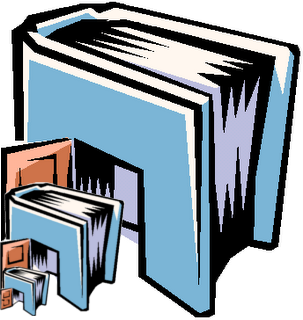 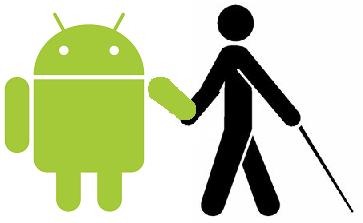 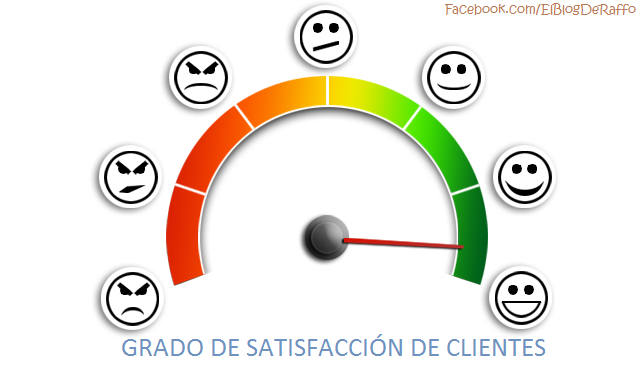 Usuarios con discapacidad visual tengan mejores experiencias
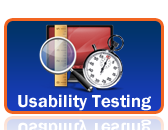 Beneficien del uso de las tecnologías móviles.
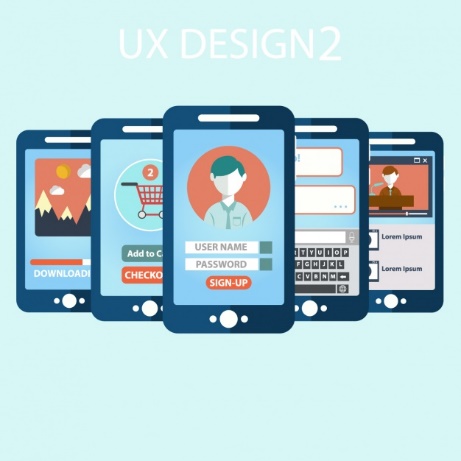 8
[Speaker Notes: De lo mencionado anteriormente, surge la necesidad de realizar una Síntesis de información específica que abarque las métricas, técnicas y modelos empleados para la evaluación de la usabilidad de las aplicaciones móviles para personas con discapacidad visual con el objetivo de que las]
Objetivo general
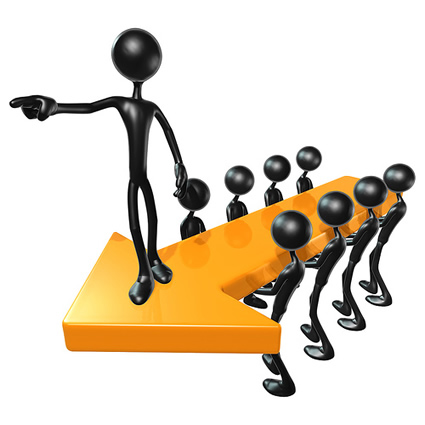 Realizar un estudio empírico sobre la usabilidad de las aplicaciones móviles para personas con discapacidad visual  mediante la ejecución de un Mapeo Sistemático de Literatura para sintetizar la información de los trabajos referentes al tema en cuestión, con el propósito de identificar los elementos que integran el contexto de evaluación de usabilidad de las aplicaciones móviles para personas con discapacidad visual.
9
Objetivos Específicos
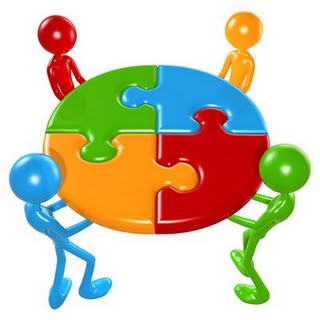 Reconocer cuáles son los elementos y actividades propuestos en los modelos de desarrollo de aplicaciones móviles orientados a personas con discapacidad visual desde la perspectiva de la usabilidad.
Identificar los criterios de usabilidad  pertinentes para que el desarrollo de aplicaciones móviles satisfaga los requisitos de los usuarios con discapacidad visual.
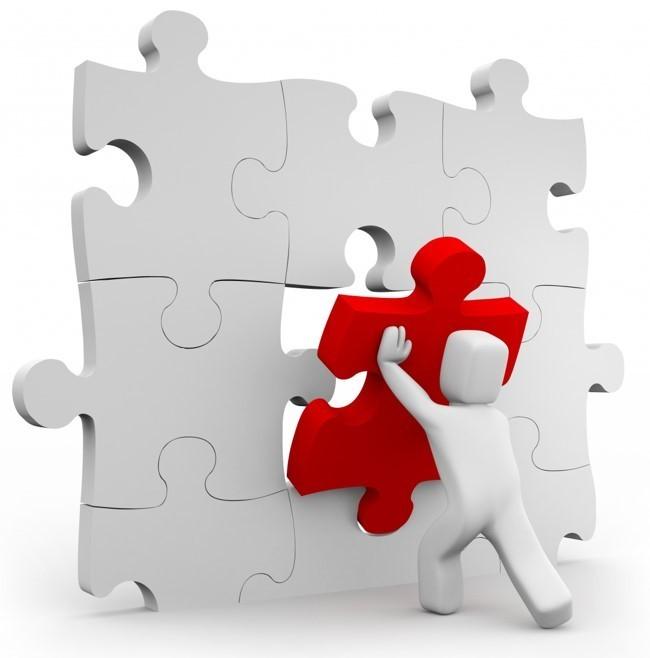 Descubrir las características que deben poseer los dispositivos móviles en términos de hardware, para que el usuario con discapacidad visual interactúe de forma sencilla con los dispositivos móviles.
10
[Speaker Notes: Los objetivos específicos se definieron para alcanzar el objetivo general, se definieron 6 objetivos entre los cuales se mencionan:]
Objetivos Específicos
Establecer los recursos de interacción que se emplean para el ingreso y salida de información en las aplicaciones móviles para personas con discapacidad visual.
Reconocer los elementos que deben considerarse en el diseño de la interfaz de un aplicativo móvil para usuarios con discapacidad visual.
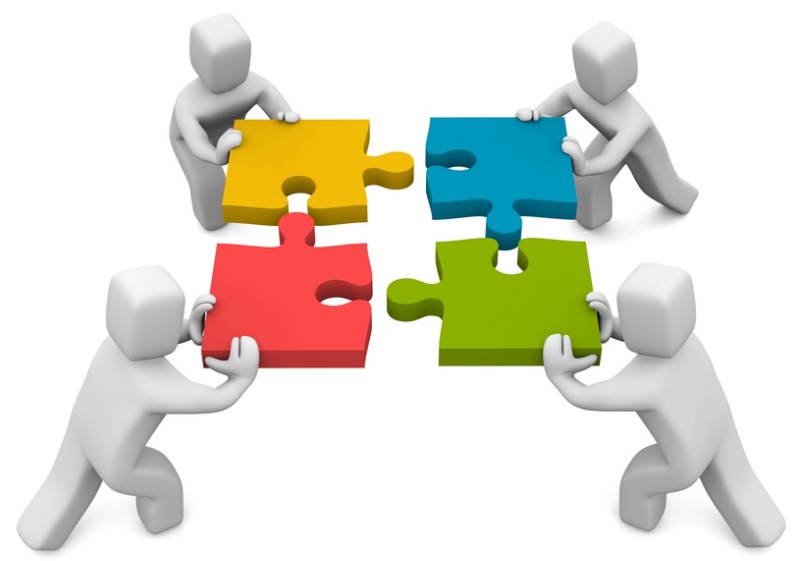 Identificar las herramientas, modelos y pruebas utilizadas para evaluar la usabilidad de las aplicaciones móviles para personas con discapacidad visual
11
[Speaker Notes: Y aquí están el resto de objetivos específico]
Metodología
Método Deductivo
Investigación cualitativa
Investigación exploratoria
Se utiliza cuando el tema aún no ha sido abordado o no ha sido suficientemente estudiado y las condiciones existentes no son aún determinantes.
Parte de datos generales aceptados como valederos, para deducir a través del razonamiento lógico varias suposiciones.
El investigador desarrolla conceptos partiendo de los datos y no recogiéndolos para evaluar modelos, hipótesis o teorías previamente planteadas.
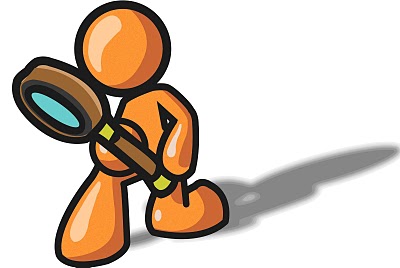 Es una metodología para identificar, evaluar e interpretar las investigaciones relevantes y disponibles sobre una pregunta de investigación particular, área temática o fenómeno de interés.
12
Mapeo Sistemático de Estudios
[Speaker Notes: En el desarrollo de una investigación se pueden emplear uno o varios métodos investigativos según la necesidad del investigador. La metodología que se utilizó
durante el desarrollo del presente proyecto de titulación fue la deductiva-cualitativa; además, y debido a que el tema de investigación ha sido poco abordado, la investigación fue de tipo exploratoria. Acompañada de un SMS]
Marco Teórico
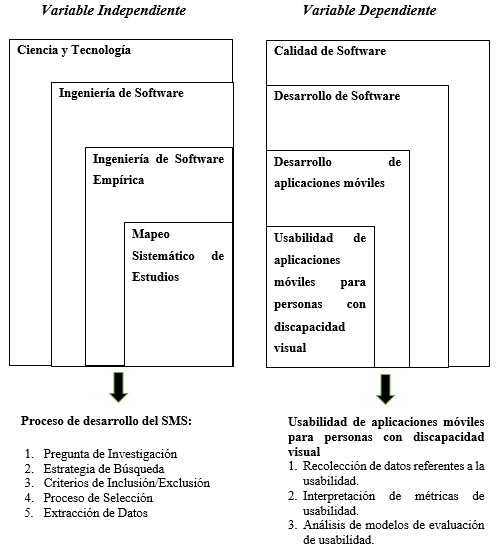 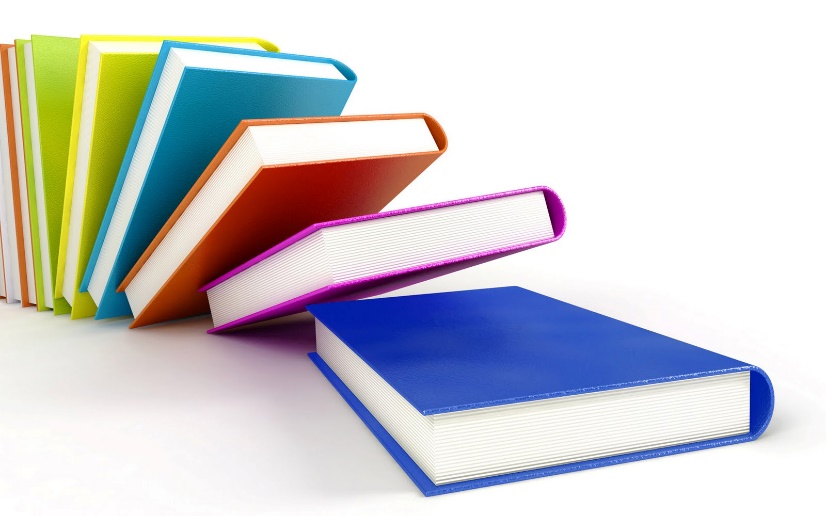 Hipótesis
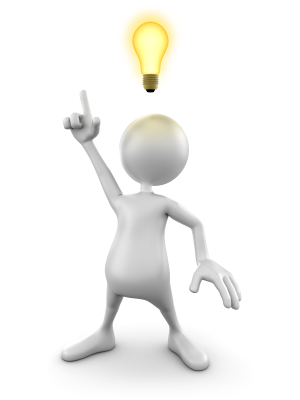 Variable dependiente
Variable Independiente
13
[Speaker Notes: Para plantear el marco teórico de la presente investigación nos basamos en una hipótesis de trabajo en la cual se indican la variable dependiente y la variable independiente, en nuestro caso, la variable dependiente es la usabilidad de app móviles para personas con discapacidad visual y la variable independiente es el MSMS. 

sobre estas variables se ha estructurado una red de categorías que son  temáticas de nivel superior que van cubriéndose unas a otras, por ejemplo en la variable …….. Tenemos en cima el SMS…… Sobre esas temáticas específicamente se desarrollo el marco teórico.lo cual más en detalle se puede ver en la tesis.]
Mapeo sistemático de Estudios
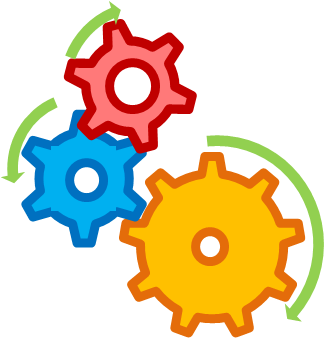 Proceso
Planificación del SMS
Ejecución del SMS
Presentación de resultados del SMS
14
[Speaker Notes: El SMS es un proceso formado por las siguientes fases y actividades:]
PLANIFICACIÓN del SMS
DEFINICIÓN DE LAS PREGUNTAS DE INVESTIGACIÓN
RQ1: ¿Cuáles son los elementos y actividades propuestos en los modelos de desarrollo de aplicaciones móviles orientados a personas con discapacidad visual desde la perspectiva de la usabilidad?
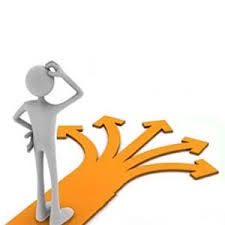 RQ2: ¿Qué criterios de usabilidad son pertinentes para que el desarrollo de aplicaciones móviles satisfaga los requisitos de los usuarios con discapacidad visual?
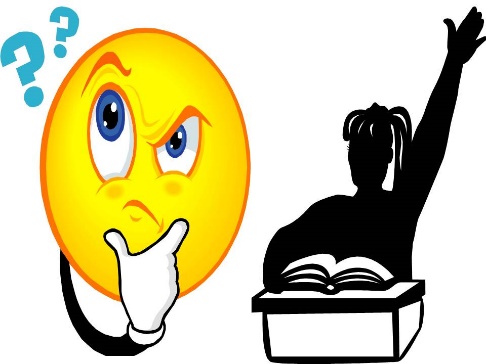 RQ3: ¿Qué características deben poseer los dispositivos móviles en términos de hardware, para que el usuario no vidente interactúe de forma sencilla con los dispositivos móviles?
15
[Speaker Notes: Esta actividad es de suma importancia debido a que las preguntas planteadas constituyen la base del proceso del SMS, dado que el mismo se enfoca en dar respuesta a las preguntas planteadas y así cumplir con el objetivo del SMS]
PLANIFICACIÓN del SMS
DEFINICIÓN DE LAS PREGUNTAS DE INVESTIGACIÓN
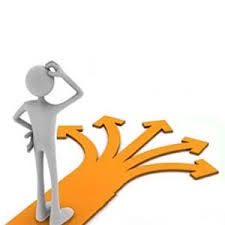 16
[Speaker Notes: A continuación se muestran las demás preguntas planteadas]
Planificación del SMS
DEFINICIÓN DE LA ESTRATEGIA DE BÚSQUEDA
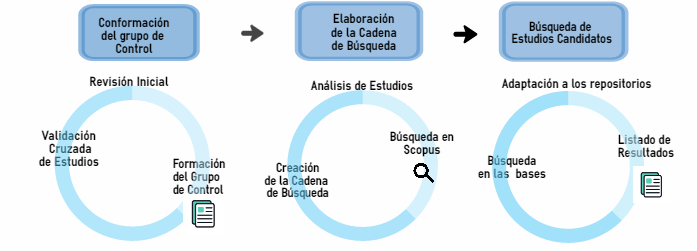 17
[Speaker Notes: Definición de la estrategia de búsqueda esta formada por la conformación del grupo de control, Elaboración de la CB,  y la búsqueda de estudios candidatos.]
Planificación del SMS
DEFINICIÓN DE LA ESTRATEGIA DE BÚSQUEDA
Conformación del Grupo de Control
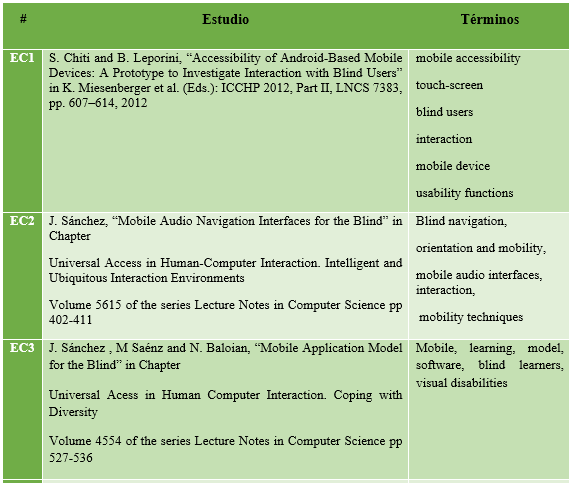 Términos claves que posteriormente serán utilizados para definir las cadenas de búsqueda del SMS
Recopila estudios
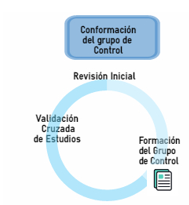 Responden a las particularidades del SMS
Objetivos y preguntas
Palabras claves
Estudios reales
Validación cruzada
18
Se obtuvieron ocho estudios
[Speaker Notes: Es una etapa en la cual se recopila un conjunto de estudios que responden a las particularidades del tema del SMS.
Luego de tener claro el objetivo y las preguntas de investigación, los investigadores sabían que tipos de estudios se deberían buscar, sin embargo las palabras claves no se pueden inventar, sino que deben ser obtenidas de estudios reales , entonces cada investigador colaboró con posibles estudios para conformar el grupo de control y luego mediante una validación cruzada entre todos se validaron los estudios. El grupo de control de la presente tesis se formó por ocho estudios.]
DEFINICIÓN DE LA ESTRATEGIA DE BÚSQUEDA:
Planificación DEL SMS
Construcción de la Cadena de Búsqueda
Identificar términos generales de cada estudio, palabras comunes entre los estudios y referidos al propósito del SMS.
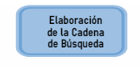 Utiliza operadores lógicos: OR para agregar sinónimos AND para aumentar nuevos términos.
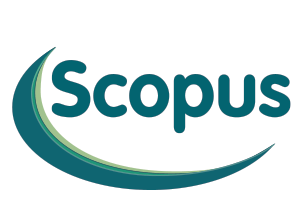 La cadena de búsqueda fue probada y refinada.
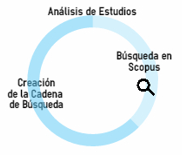 Análisis estudios 
del grupo de control: 
Título
Resumen 
Palabras claves
19
[Speaker Notes: La construcción de la CB se basó en el análisis de cada uno de los estudios del grupo de control para abstraer a nivel de título, resumen , palabras claves con el objetivo de identificar términos generales  y comunes de cada estudio referidos al propósito del SMS.
Mediante el uso de operadores lógicos se construyo la cadena en el repositorio Scopus. Se puede observar la cadena seleccionada]
DEFINICIÓN DE LA ESTRATEGIA DE BÚSQUEDA:
Planificación del sms
Construcción de la Cadena de Búsqueda
Recuperar la mayoría de los estudios del GC
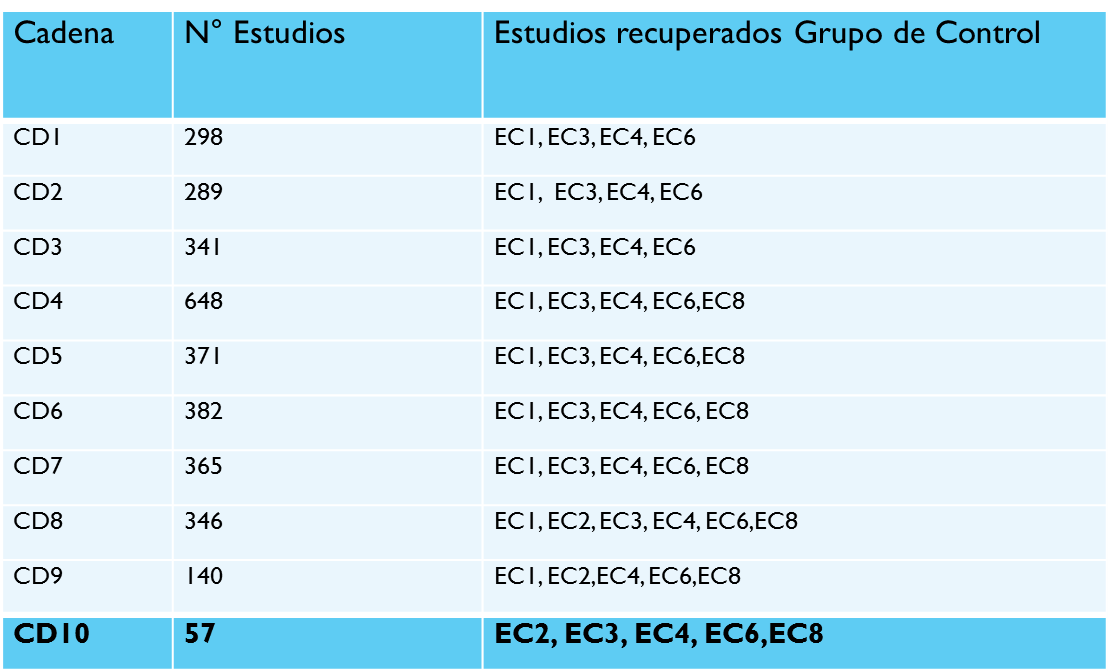 Coherente con el objetivo del SMS
Número manejable de estudios
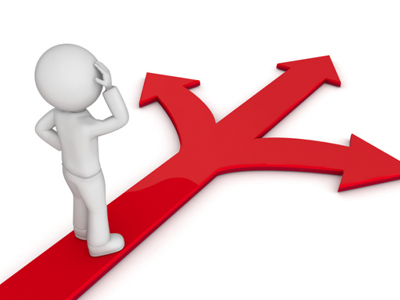 20
[Speaker Notes: Antes de seleccionar la cadena de búsqueda para el presente trabajo de titulación, se definieron 10 CB, las cuales, para ser seleccionadas debían cumplir con 3 caracteristicas. Recuperar la mayoría de los estudios del GC,]
DEFINICIÓN DE LA ESTRATEGIA DE BÚSQUEDA:
Planificación del SMS
Búsqueda de estudios candidatos
Motores de Búsqueda: Se utilizó los repositorios:
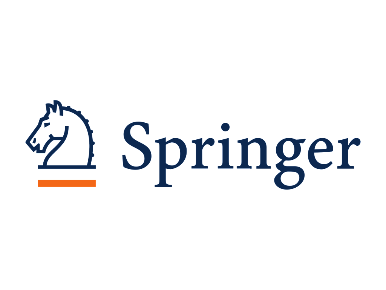 Fuentes de Publicación 
Artículos de conferencia
Capítulos de libros publicados.
Artículos de revistas científicas
Que puedan ser accedidos por medio de la web.
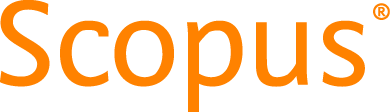 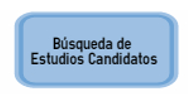 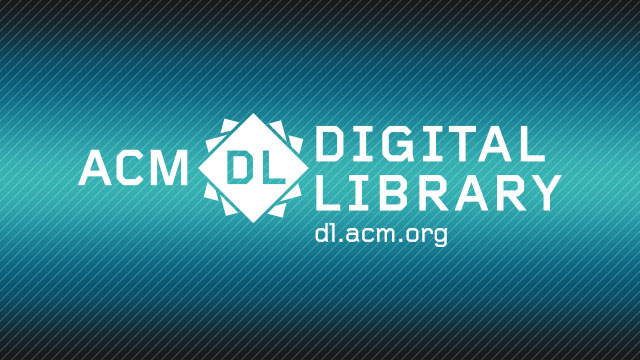 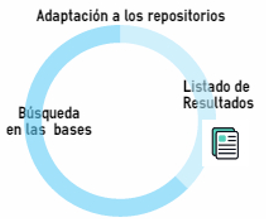 Idioma: Se consideraron únicamente estudios en idioma inglés
Método de búsqueda: La cadena de búsqueda fue adaptada a cada base de datos digital, debido a que cada repositorio posee de una sintaxis de búsqueda propia.
21
[Speaker Notes: Requiere de la definición de  algunos parámetros que se deben considerar en las bases digitales al momento de ingresar la cadena de búsqueda en este caso vamos a buscar artículos  de conferencia….. Y además vamos a considerar solamente estudios que estén en el idioma ingles, porque la mayoría de revistas internacionales y congresos de alto impacto están escritos en idioma ingles, y de ahí su importancia. En lo que se refiere a los motores de búsqueda se empleaon los repositorios….. Y la ca]
Planificación del SMS
DEFINICIÓN DE CRITERIOS DE INCLUSIÓN Y EXCLUSIÓN
Criterios de Inclusión
Describe las dificultades a las que el usuario con discapacidad visual se enfrenta al utilizar una aplicación móvil y las posibles soluciones que pueden mejorar la usabilidad de tales aplicaciones.
Describe información sobre la usabilidad de aplicaciones móviles sin importar la plataforma de desarrollo de las mismas, siempre que sean orientadas a usuarios con discapacidad visual.
Describe información sobre métodos o modelos de usabilidad utilizados para desarrollar aplicaciones móviles exclusivamente para usuarios no videntes.
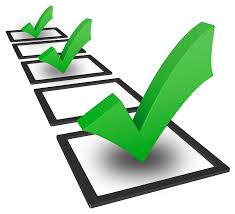 Revela resultados de prototipos/aplicaciones móviles multiplataforma utilizados por usuarios con discapacidad visual que permitan identificar nuevos criterios de usabilidad.
22
Planificación del SMS
DEFINICIÓN DE CRITERIOS DE INCLUSIÓN Y EXCLUSIÓN
Criterios de Exclusión
No Hagan referencia a la usabilidad de aplicaciones móviles para usuarios con discapacidad visual.
Muestren información sobre criterios de usabilidad de aplicaciones para personas con discapacidad visual pero que no se orienten al desarrollo móvil. 
Traten únicamente de aspectos de hardware de dispositivos móviles y que no mencionen aspectos de usabilidad de aplicaciones  móviles.
Artículos que estén en un idioma diferente al inglés.
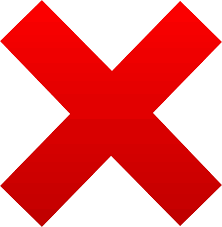 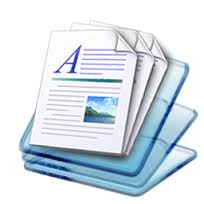 23
Ejecución del SMS
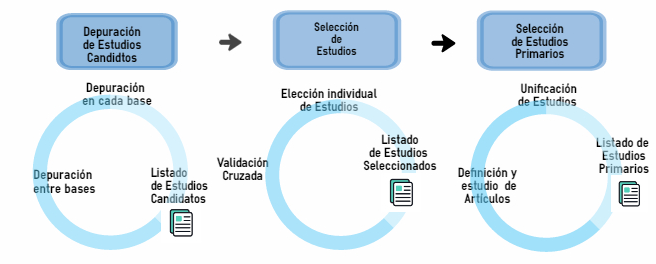 24
Ejecución del SMS
PROCESO DE SELECCIÓN DE ESTUDIOS PRIMARIOS
Depuración de estudios candidatos
Identificar posibles estudios duplicados.
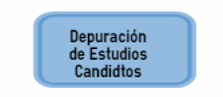 Depuración en cada base
Depuración entre bases
Obtiene un listado de estudios candidatos
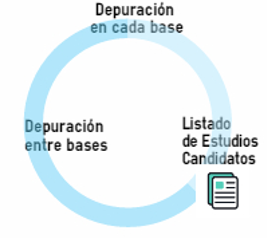 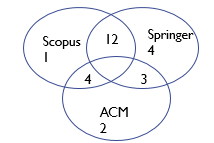 25
Resultado
[Speaker Notes: En el estudio previo a la ejecución de la SMS se hace una depuración de los estudios candidatos, que consite en hacer una depuración en cada base, luego una depueración entre bases  y finalmente se saca un listado de estudios candidatos]
Ejecución del SMS
PROCESO DE SELECCIÓN DE ESTUDIOS PRIMARIOS
Selección de estudios
Análisis a nivel de título, resumen y palabras claves.
Seleccionaron los estudios que se consideraron que podrían contribuir en la presente investigación en base a los Criterios de Inclusión y exclusión
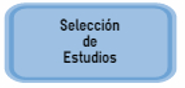 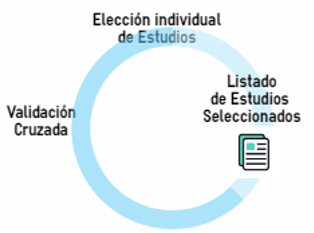 Validación cruzada se seleccionaron los estudio.
La tarea de selección de estudios incluyendo los  seleccionados y los descartados alcanzó el 91.89% de acuerdo entre los investigadores y 8.11% de descuerdo
26
[Speaker Notes: Luego de obtener un listado de estudios candidatos, cada investigador analizó los estudios candidatos a nivel de titulo, resumen y palabras claves y determinó cuales pueden ser estudios seleccionados basándose en los criterios de inclusión y exclusión. Y luego se comparó los resultados con el de los otros investigadores y en esto se obtuvó un porcentaje de acuerdo del 91,89%]
Ejecución del SMS
PROCESO DE SELECCIÓN DE ESTUDIOS PRIMARIOS
Selección de estudios primarios
Se unifican los artículos en un solo listado.
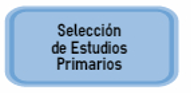 Recopilar la mayor cantidad posible de estudios seleccionados.
Verificar el cumplimiento los criterios de inclusión y exclusión
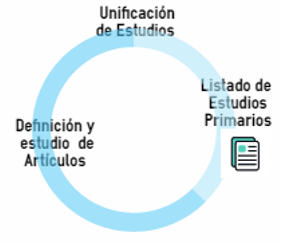 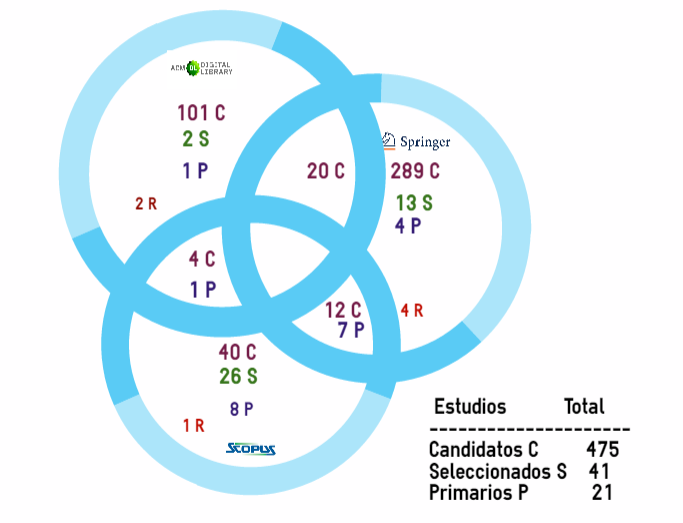 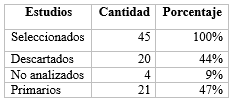 27
[Speaker Notes: Finalmente, se unifican cada unos de los estudios seleccionadas y se procede a descargarlos, una vez que se obtienen los estudios, fueron analizados individualmente]
EXTRACCIÓN DE RESULTADOS Del sms
EXTRACCIÓN DE DATOS
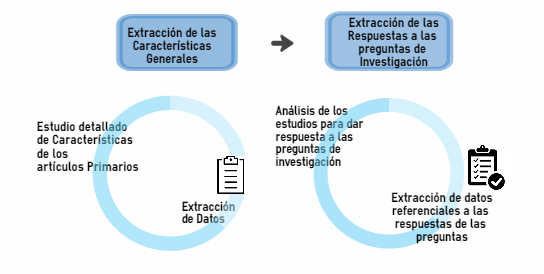 28
Extracción y síntesis de resultados
Resultados Generales

En cuanto a la cronología, se puede observar la cantidad de estudios por año de publicación.
29
Extracción y síntesis de resultados
Resultados específicos 
Resumen de cada estudio primario
Cuadro de Estudios Primarios - Preguntas de investigación
30
Extracción y síntesis de resultados
RQ1: ¿Cuáles son los elementos y actividades propuestos en los modelos de desarrollo de aplicaciones móviles orientados a personas con discapacidad visual desde la perspectiva de la usabilidad?
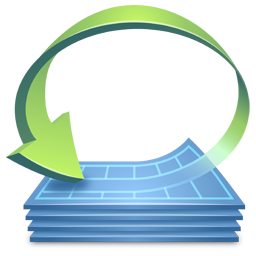 Incluir a los usuarios en las etapas del desarrollo de la aplicación móvil
Proceso Iterativo: Permite identificar problemas en cada iteración, permitiendo realizar mejoras en cada etapa.
Esto ayuda a los diseñadores en la realización de pruebas tempranas.
Retroalimentación temprana de los usuarios objetivo
Diseño accesible: Priorizar las habilidades del usuario para en base a ellas realizar el diseño de las aplicaciones móviles.
Generar nuevas ideas sobre cómo mejorar la interacción de los usuarios con discapacidad visual hacia un interacción apropiada con el aplicativo móvil.
31
Extracción y síntesis de resultados
RQ1: ¿Cuáles son los elementos y actividades propuestos en los modelos de desarrollo de aplicaciones móviles orientados a personas con discapacidad visual desde la perspectiva de la usabilidad?
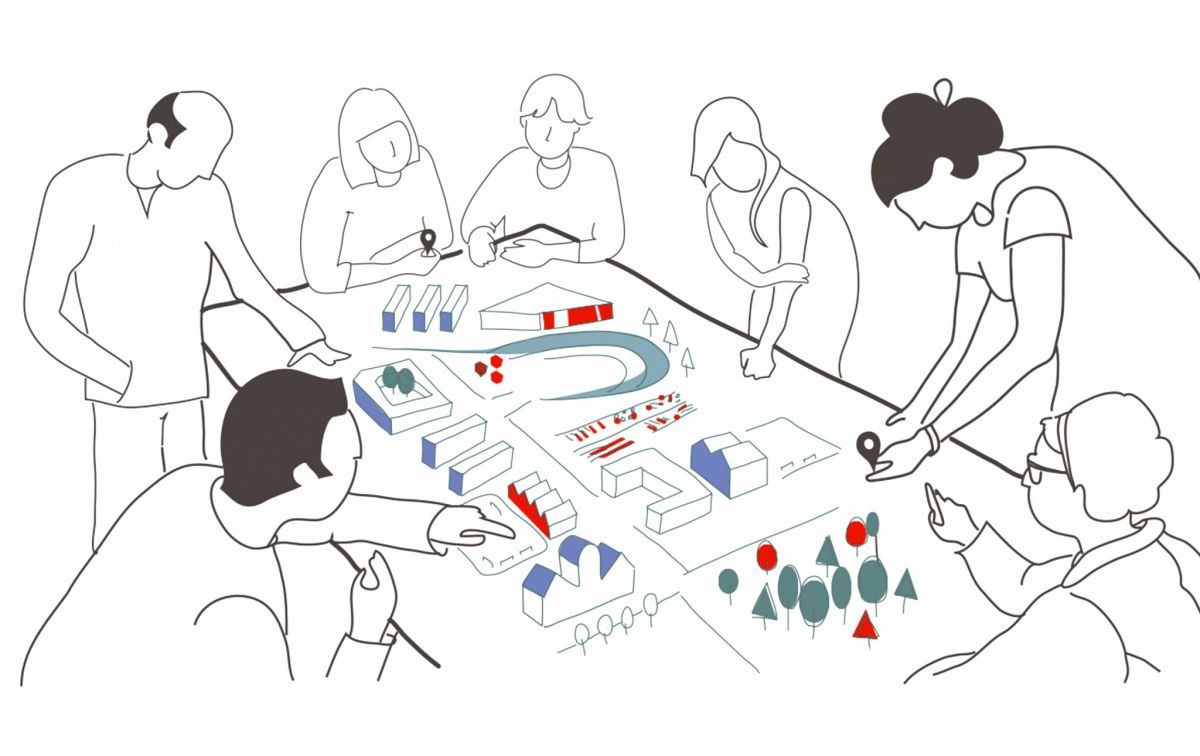 Diseño participativo: se puede definir como un conjunto de teorías, prácticas y estudios relacionados con los usuarios finales, en este caso usuarios con discapacidad visual; y que a su vez incluye a: investigadores/diseñadores en el proceso de desarrollo.
Metodología centrada en el usuario: implica la participación de los usuarios, como consecuencia,  se consideran con igual importancia las características tecnológicas, los aspectos humanos, sociales y del contexto de uso.
Adaptación de una extensión de la metodología de co-diseño y co-desarrollo propuesta por Millard et al.
La metodología integra técnicas de ingeniería de software, metodologías de desarrollo ágil y métodos para el diseño de interfaces gráficas de usuario para componer un proceso de desarrollo iterativo
32
Extracción y síntesis de resultados
RQ2: ¿Qué criterios de usabilidad son pertinentes para que el desarrollo de aplicaciones móviles satisfaga los requisitos de los usuarios con discapacidad visual?
Nielsen
33
Extracción y síntesis de resultados
RQ3: ¿Qué características deben poseer los dispositivos móviles en términos de hardware, para que el usuario con discapacidad visual interactúe de forma sencilla con estos dispositivos?
Movimiento
Función de habla
Botones táctiles
Hardware específico
Pantallas más grandes
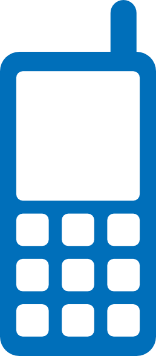 Diseños familiares
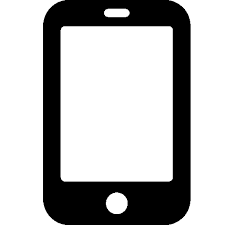 Detección de bordes
Pérdida de Movilidad
Alto Costo
34
Extracción y síntesis de resultados
RQ4: ¿Cuáles son los recursos de interacción que se emplean para el ingreso y salida de información en las aplicaciones móviles para personas con discapacidad visual?
Retroalimentación de vibración
Retroalimentación Háptica
Retroalimentación auditiva
Retroalimentación Táctil
Salidas vibro-táctiles
Retroalimentación tipo discurso
Reconocimiento de gestos
Recursos de interacción usuarios con discapacidad visual
35
Enfoque multimodal
Extracción y síntesis de resultados
RQ5: ¿Qué elementos deben considerarse en el diseño de la interfaz de un aplicativo móvil para usuarios con discapacidad visual?
Habilidades del usuario
Elementos interactivos
Mínima 
interacción
Interfaz
Diseño
Menús
Carga Cognitiva
Evitar menús extensos
Botones
 grandes
Evitar diseños de tablas
36
Extracción y síntesis de resultados
RQ5: ¿Qué elementos deben considerarse en el diseño de la interfaz de un aplicativo móvil para usuarios con discapacidad visual?
Equivalencias textuales, imágenes, botones
Teclado de 9 letras (T9)
Seis teclas 
Analogía del sistema braille
Fácil acceso al menú principal
Aumento de tamaño de íconos
Aplicativo
Aplicativo
Colores de contraste entre el fondo y frente
Mensajes de alerta emergentes
Los elementos e imágenes deben ser escuchados al ser tocados
37
No deben cambiar la configuración del S.O
Extracción y síntesis de resultados
RQ6: ¿Cuáles son  las herramientas, modelos y pruebas utilizadas para evaluar la usabilidad de las aplicaciones móviles para personas con discapacidad visual?
Método de evaluación de usabilidad
Observación del comportamiento del usuario
Intervienen usuarios reales
Pruebas de campo
Observar al participante de cerca
Pruebas de pensamiento en voz alta
Registrar todos los problemas que se producen en el transcurso de la prueba
38
Extracción y síntesis de resultados
RQ6: ¿Cuáles son  las herramientas, modelos y pruebas utilizadas para evaluar la usabilidad de las aplicaciones móviles para personas con discapacidad visual?
Método de evaluación directo
Datos verbales obtenidos
Pruebas de pensamiento
 en voz alta
Probar la interfaz de usuario
Interacciones de los usuarios
transcritas para su análisis
39
Evaluación de audio
Conocer la aceptación del usuario
 respecto al recurso de audio empleado
Cuestionarios y 
Entrevistas
Extracción y síntesis de resultados
RQ6: ¿Cuáles son  las herramientas, modelos y pruebas utilizadas para evaluar la usabilidad de las aplicaciones móviles para personas con discapacidad visual?
Evaluar los requisitos de los usuarios basados en atributos de usabilidad
Método de inspección de usabilidad
Rápido, barato y fácil para encontrar problemas de usabilidad.
Evaluación Heurística
Evaluar el diseño de interfaz
Grupo de expertos
Aplicado en todas las etapas del ciclo de vida del sw.
40
Extracción y síntesis de resultados
RQ6: ¿Cuáles son  las herramientas, modelos y pruebas utilizadas para evaluar la usabilidad de las aplicaciones móviles para personas con discapacidad visual?
Resumir el estado actual de los requisitos de usabilidad de las aplicaciones de accesibilidad móvil
Encuesta
Cuestionarios
Herramientas
Pueden ser grabadas en audio y video, siendo la información posteriormente transcrita, analizada e interpretada
Entrevistas
Evalúa el uso de una aplicación por primera vez y permiten identificar problemas de usabilidad a los que se enfrentan los usuarios novatos y experimentados
Recorrido cognitivo
41
Extracción y síntesis de resultados
RQ6: ¿Cuáles son  las herramientas, modelos y pruebas utilizadas para evaluar la usabilidad de las aplicaciones móviles para personas con discapacidad visual?
MPUQ: Mobile Phone Usability Questionnaire propuesto por (Ryu,2006)
NASA-Task Load Index (NASA-TLX)
Cuestionario de Usabilidad de Software para Niños Ciegos de Sánchez
Modelo o Sistema de Usabilidad SUS
Heurística de usabilidad para el diseño de interfaz de usuario (Nielsen)
Modelo de usabilidad de Nielsen
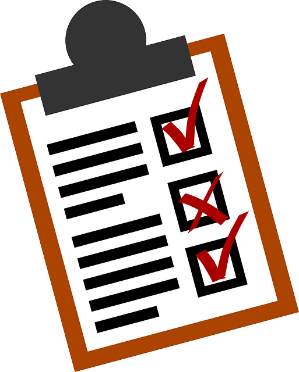 42
Modelos de usabilidad
Conclusiones, recomendaciones y futuras líneas de investigación
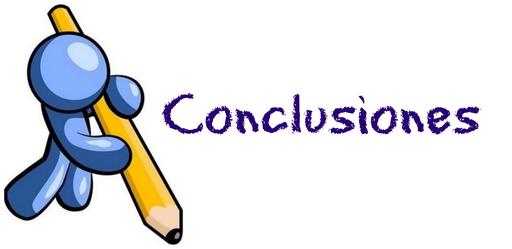 El uso del diseño participativo, diseño centrado las capacidades propias de los usuarios objetivo y la incorporación del mismo en cada fase del desarrollo del software acompañado de un proceso de desarrollo iterativo permiten a los desarrolladores tener una retroalimentación temprana de los problemas de interacción y de funcionalidad de la aplicación; con lo que son capaces de realizar cambios y mejoras a los prototipos evaluados; obteniendo como resultado, aplicaciones móviles usables por personas con discapacidad visual.
La inexistencia de modelos formales para la evaluación de la usabilidad de las aplicaciones móviles para personas con discapacidad visual ha forzado a los evaluadores a utilizar modelos tradicionales de evaluación, e incorporar atributos de usabilidad en base a su experiencia, por lo que los resultados de la evaluación de la usabilidad podrían no ser fiables ni generalizables.
El diseño de la interfaz de las aplicaciones móviles para personas con discapacidad visual debe considerar un número de interacciones usuario-interfaz mínimo, tal que le permita al usuario realizar las tareas especificas para las cuales fue creada la aplicación.
Finalmente, el desarrollo de aplicaciones móviles  para personas con discapacidad visual debería ser considerado como una actividad de colaboración con la sociedad, debido a que el desarrollo de un aplicativo usable y accesible para este grupo de usuarios puede marcar enormes diferencias con las oportunidades tanto educativas, de calidad de vida e incluso laborales para las personas con discapacidad visual.
43
Conclusiones, recomendaciones y futuras líneas de investigación
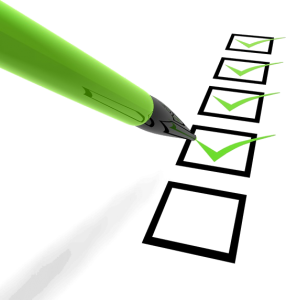 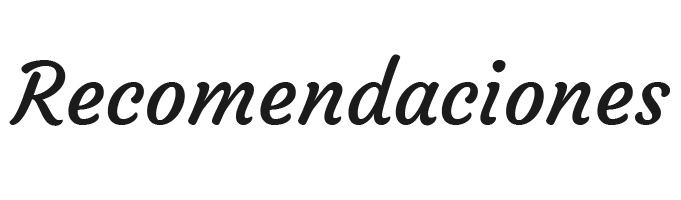 Los desarrolladores deben conocer cuáles son las capacidades y necesidades de los usuarios con discapacidad visual antes de desarrollar sus aplicativos, para que se enfoquen en las habilidades y no en las deficiencias de los usuarios con discapacidad visual.
Realizar evaluaciones de usabilidad durante todo el ciclo de vida del desarrollo del software basándose en los modelos de evaluación de usabilidad para que las aplicaciones móviles finales sean usables por usuarios con discapacidad visual.
Emplear el recurso de interacción de audio con la inclusión de elementos adicionales como por ejemplo: headphones para preservar la privacidad de los usuarios con discapacidad visual.
Definir y aplicar directrices de diseño de interfaz multiplataforma de las aplicaciones móviles para personas con discapacidad visual.
44
Conclusiones, recomendaciones y futuras líneas de investigación
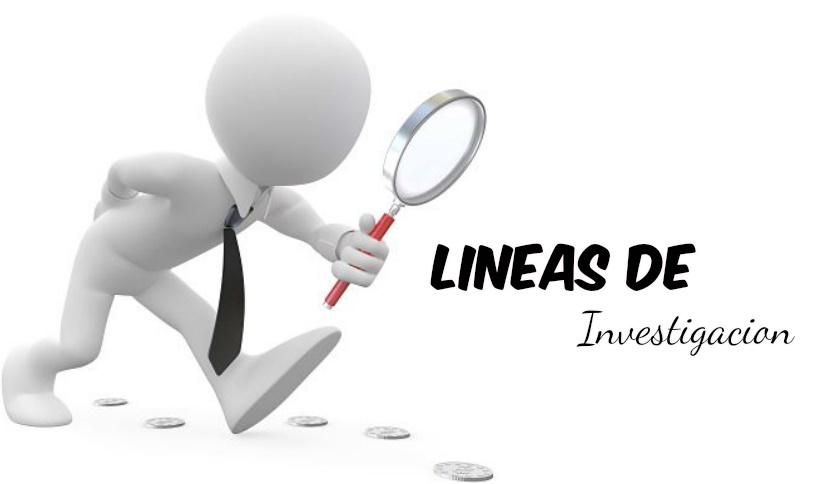 FUTURAS
Proponer modelos de evaluación de usabilidad para aplicaciones móviles multiplataforma orientadas a personas con discapacidad visual,  que recopilen las métricas y atributos de usabilidad más relevantes conforme a las habilidades de estos usuarios.
Elaborar sets de pruebas de usabilidad por tipo de aplicación para la evaluación de aplicaciones móviles multiplataforma para usuarios con discapacidad visual.
Proponer kits para evaluadores de usabilidad que contengan herramientas y técnicas de evaluación necesarias para testear la usabilidad de aplicaciones móviles para usuarios con discapacidad visual.
45
Muchas  gracias ..!
46